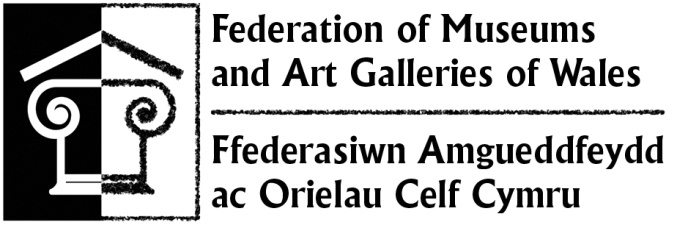 Museums & the Future Generations Act


@WelshMuseumsFed
@VicMRogers
[Speaker Notes: Welcome Croeso

My name’s Victoria Rogers, I’m the President of the Federation of Museums and Art Galleries of Wales, and also the Museum Manager of the Cardiff Story Museum.




Whereever you are in Wales, you are not far away from a museum. There are 107 accredited museums across the country.  They range from the National museum sites, university museums, military museums, local authority run museums, volunteer run museums and independent museums.

And they are all at the heart of their communities.  And most via their governing bodies have a duty to deliver the Wellbeing Future Generations Act.

But to be honest the Act offers a real opportunity for museums for them to get the positive differences we make to individuals’ and communities’ lives, that do and see, day in, day out,, to be recognised and valued for the impacts they make

Now the Federation’s member Amgueddfa Cymru National Musuem Wales is a named public body in tis own right, and SDCC have asked us to showcase the work that museums that are funded by other public bodies – local authorities – are doing – potentially under the radar]
A Wales of Vibrant Culture and Welsh Language
Exhibitions, events, collections
Hidden histories
Bilingual, programming for learners
[Speaker Notes: Museums clearly deliver against the Vibrant Culture goal

Through their collections and programming of permanent and temporary exhibitions, events.  Reflect and celebrate our past and present, determine our futures.
Celebrate and commemorate
Learn from
Previously unheard voices

Crucial to a thriving Welsh language.  Most museums are bilingual as standard in their 
The languages’s history itself
An invaluable resource for learners – compare languages side by side, test learning and vocab, have fun with the language – out of the classroom, mainstreaming in family life.

Museums clearly deliver against the Vibrant Culture goal
But they do much to deliver on all other 6 goals… and today is about recognising]
A Prosperous Wales
Encourage tourists and visitors
Support local artists and makers
Jobs
Apprenticeships, trainees, volunteering
Soft skills
[Speaker Notes: but bring much to local economies:

Overall, very conservative estimates place museums as contributing almost £74 million to the Welsh economy.

And on a local level, you can start to see how this is particularly important:
Storiel in Bangor - £4.7million
Ceredigion Museum in Aberystwyth - £1.1million
Oriel Mon in Angelsey - £2.3million
Monmouthshire Museums - £1.8million
Cardiff Story Museum £2.4 million

Clearly places of employment
Visitors and visitors to areas who then spend in the local area.  -  We help make Wales an attractive place to come for tourists – for example Powysland Museum’s Viking exhibition brought over 6,000 visitors to Welshpool during its run.
Volunteers, apprenticeships, traineeships – lead to skills development confidence raising, - literal jobs and places on courses – 10 of Pontypridd museum’s 
Supporting local artists and craftsmakers in shops  museums have a clear ability to generate income for local businesses, artists and craft makers within their shop and exhibition spaces.]
A Resilient Wales
Raising awareness through projects, events, exhibitions
Working with partners
Reaching new audiences and communities
[Speaker Notes: Oriel Mon – trails to connect visitors with their local environment – using its nature based art collections with the wildlife outside

Monmouthshire Musuems - Orchard and apples day, Earth Day events, 
Storiel museum developing its outdoor space with a local gardening group, using the museum’s medieval context and Welsh history, focussing on planting medieval herbs and plants, and fruit trees with local origins

Work with partners, helping them reach new audiences]
A More Equal Wales
Equality of provision
Accessibility
Disengaged communities
Young people
[Speaker Notes: ·         Cardiff Story museum, Monmouthshire Museums and Storiel in Bangor’s work with Mencap Cymru – ensuring the histories of those with learning disabilities are no longer hidden.

Cardiff People First’s take over day where their members 

Fusion programme, across wales, working with families from ‘communitiites first areas – creating opportunities and tackling poverty thorugh heritage, culture and the arts - to gain qualifications, experiences, work experience, 

Young people making decisions about their participation]
A Healthier Wales
Dementia friendly
Ageing well

Mental health and wellbeing

Access for all

Heritage walks
[Speaker Notes: Museums across the country are working with partners like MIND - Flintshire Museums, Cynon Valley Museum, Pontypridd Museum, and Ceredigion Museum, Oriel Mon…working to support those with mental health issues such as depression and anxiety. Rhondda’s Welsh Mining Experience, 21 from 27 participants showed significant positive change 
 
The Cardiff Story Museum has been measuring the impact of its work on feelings of wellbeing.  Using University College London’s wellbeing measures toolkit  it as found feelings of wellbeing increase by 26% by visiting the museum, and its project work with a group of older people in extra care supported housing increased their feelings of happiness by 45%    
·         ·]
A Wales of Cohesive Communities
Work with and support communities
Collections and programming to share stories, promote understanding
[Speaker Notes: Intergenerational work - 
Supporting communities

Promoting understanding, seeing things from different view points, engaging with stories and communities you otherwise may not.

encouraging community cohesion

Welcoming new migrants to new homes, seeing as part of the long history of migration to Wales]
A Globally Responsible Wales
Awareness raising of global issues
Revisiting and challenging previously held viewpoints
Encouraging the next generation
[Speaker Notes: The Regimental Museum of the Royal Welsh’s Zulu19 project facilitating cultural exchanges and challenging long held narratives
– continuation of relationships built between the museum and communities in Zululand]
Contact us:
victoria.rogers@cardiff.gov.uk
[Speaker Notes: If you would like to be put in touch with your local museum… please contact us…]